July 2021
IEEE 802.11ay Awards
Date: 2021-07-20
Author:
Slide 1
Edward Au, Huawei
July 2021
Abstract
This presentation contains the list of awards for the P802.11ay project.
Slide 2
Edward Au, Huawei
July 2021
WG and TGay Officer Awards
Slide 3
Edward Au, Huawei
July 2021
WG Officers
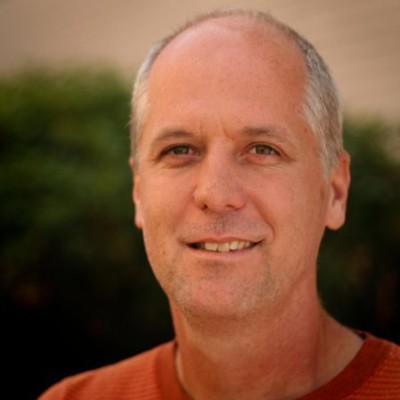 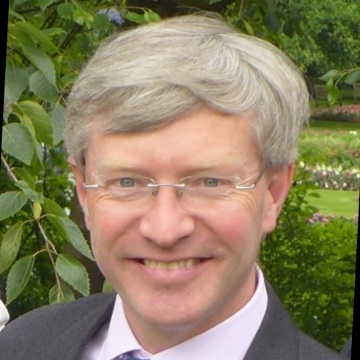 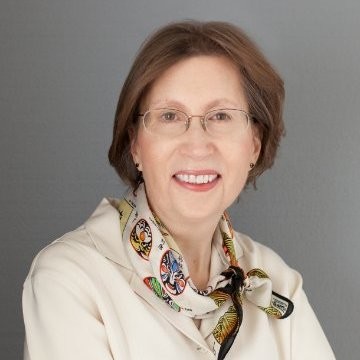 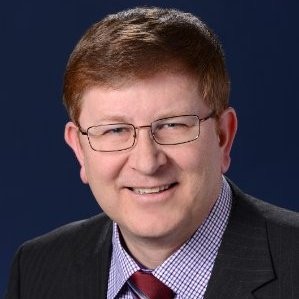 Dorothy Stanley
Jon Rosdahl
Robert Stacey
Stephen McCann
Slide 4
Edward Au, Huawei
July 2021
TG Officers
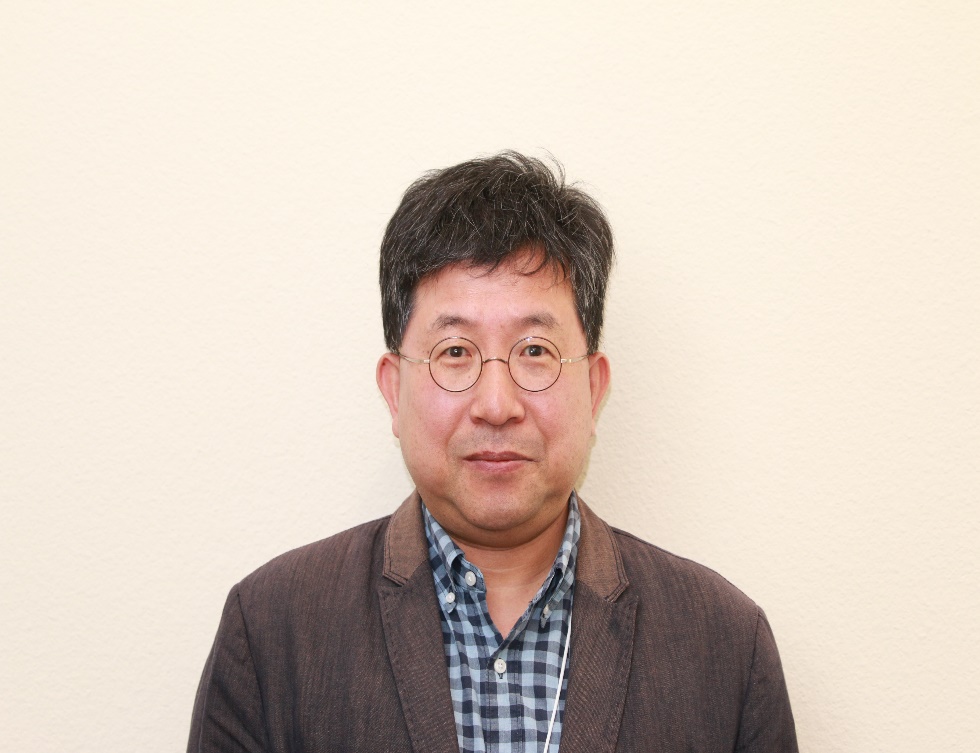 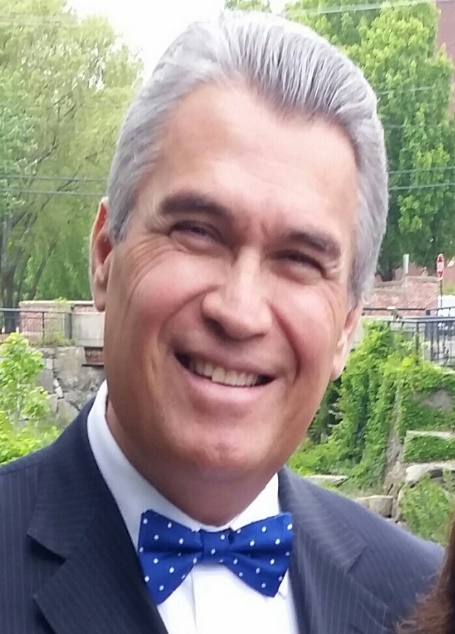 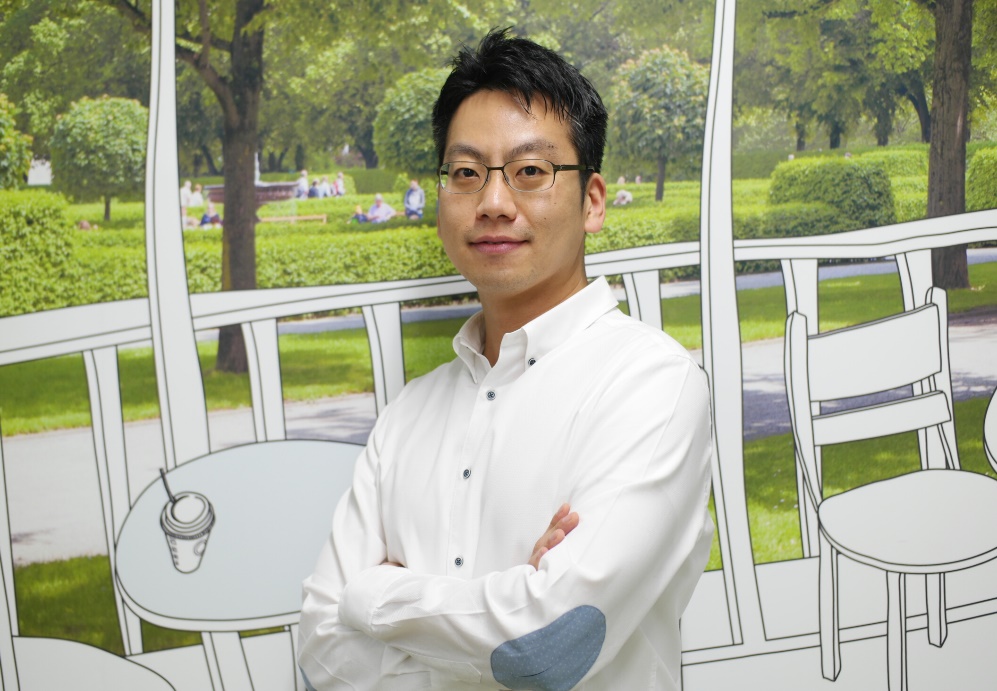 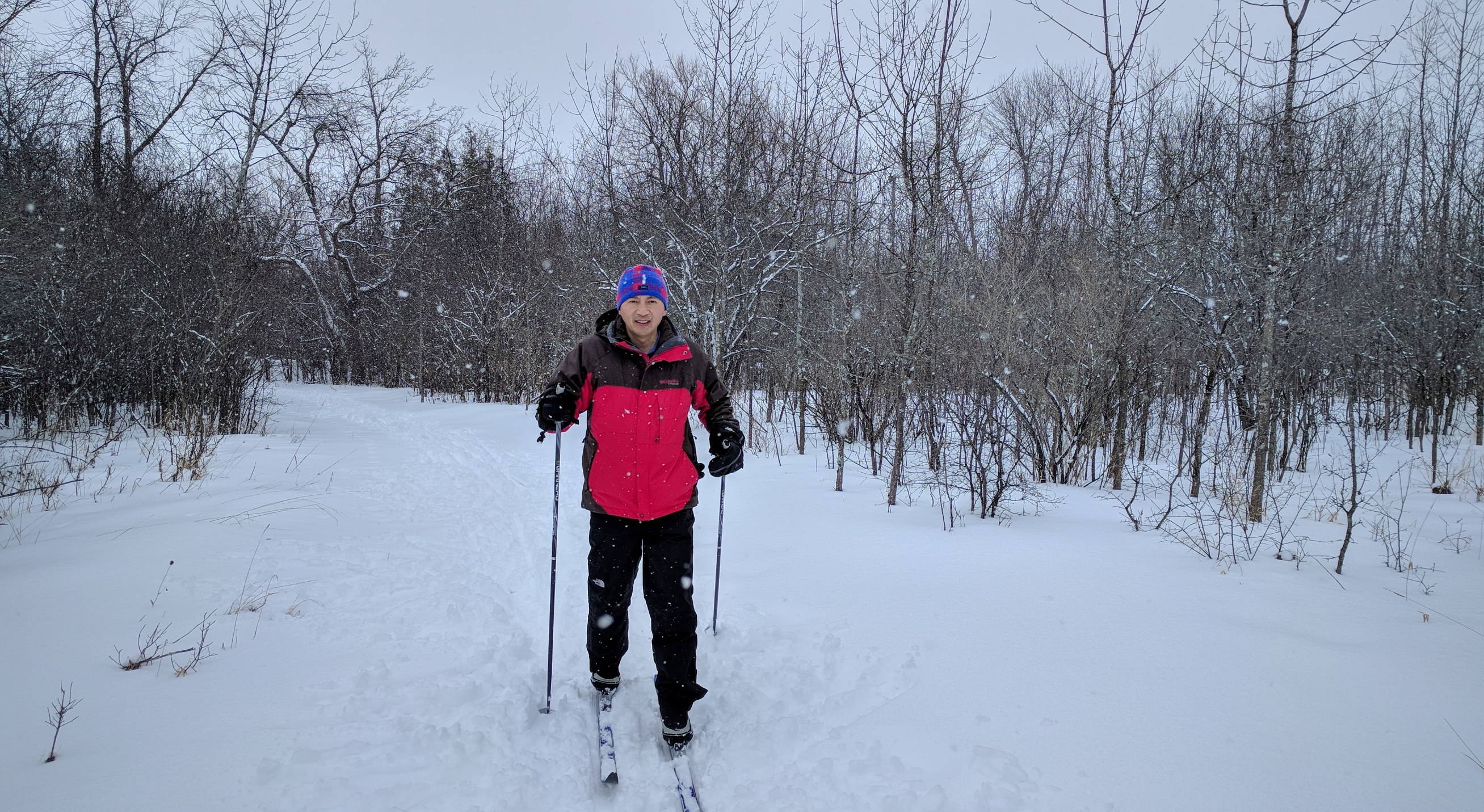 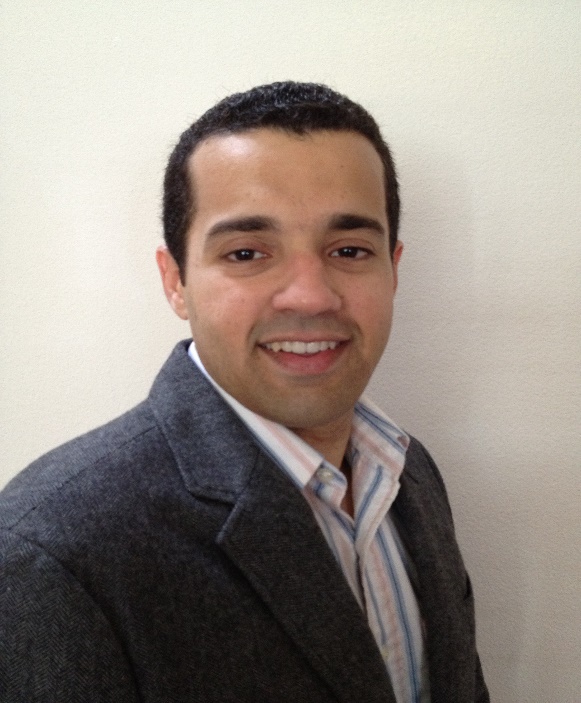 Sang Kim
Jeorge Hurtarte
SangHyun Chang
Carols Cordeiro
Yan Xin
Slide 5
Edward Au, Huawei
July 2021
TGay Significant Contributor Awards
Slide 6
Edward Au, Huawei
July 2021
TGay Significant Contributors (1/2)
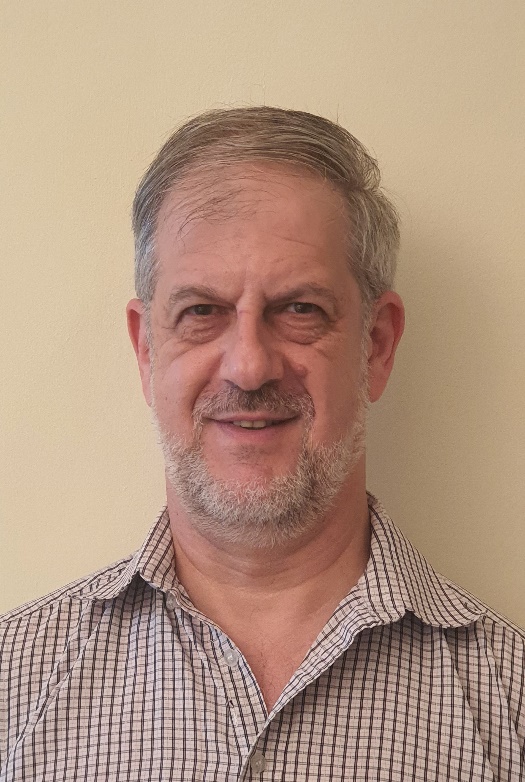 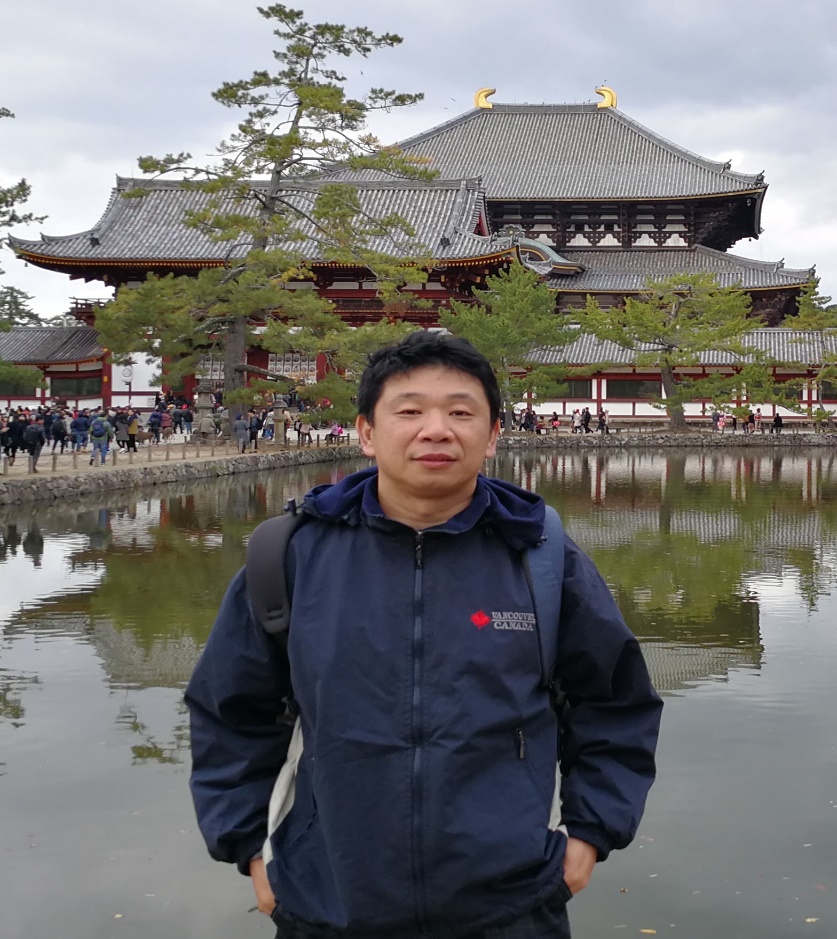 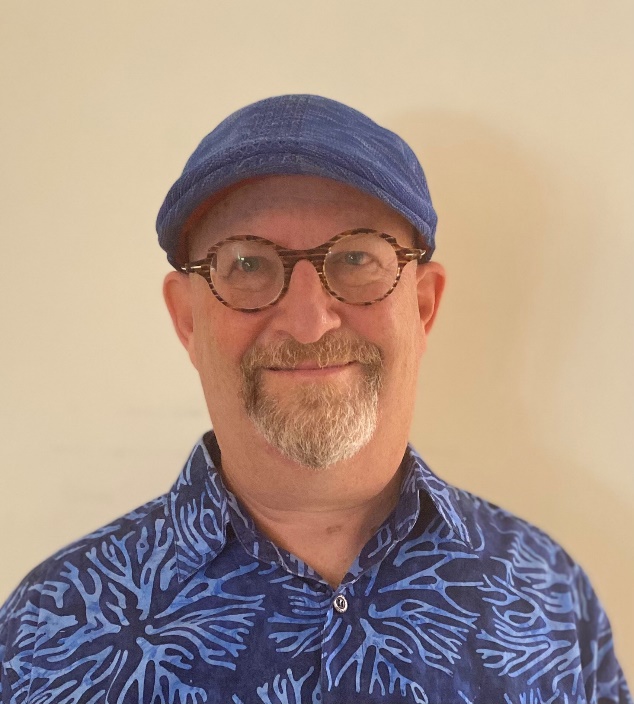 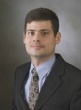 Claudio da Silva
Alecsander Eitan
Lei Huang
Assaf Kasher
Slide 7
Edward Au, Huawei
July 2021
TGay Significant Contributors (2/2)
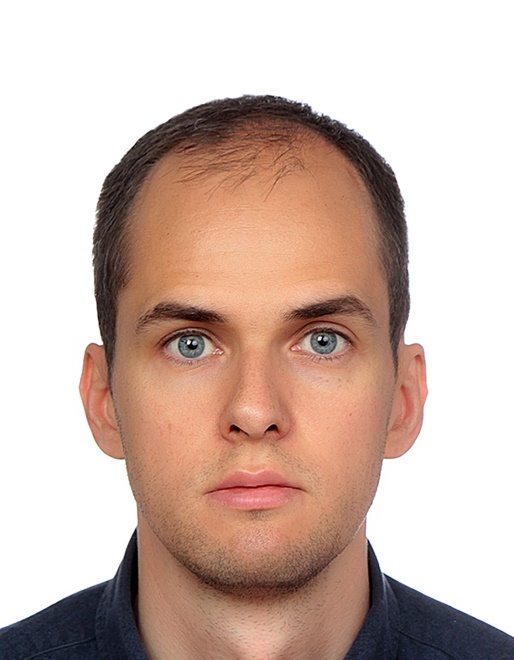 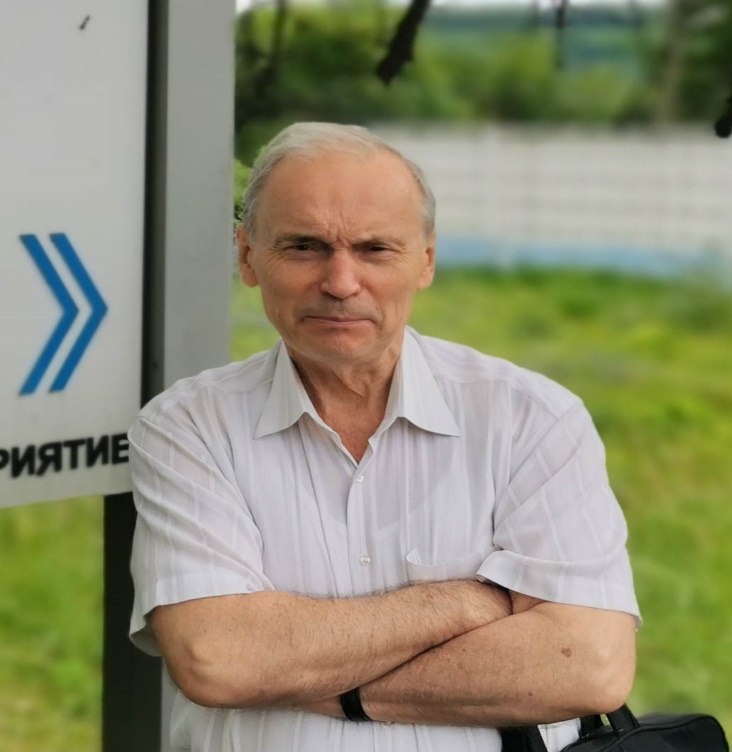 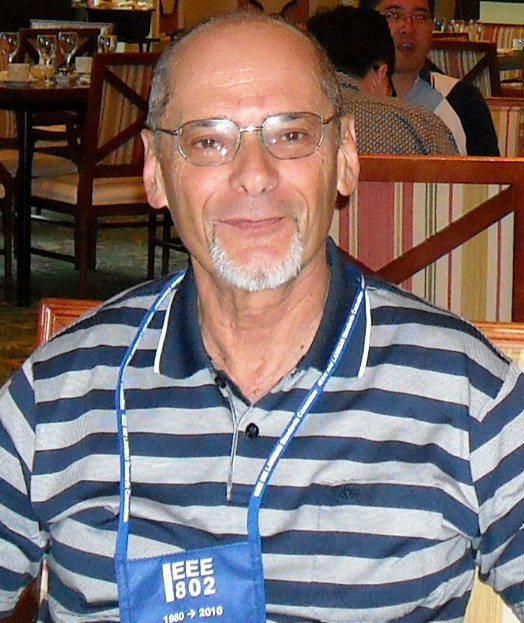 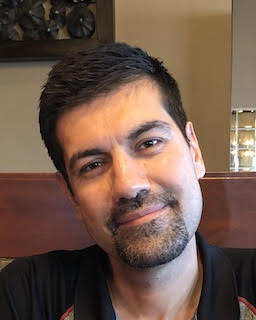 Artyom Lomayev
Alexander Maltsev
Payam Torab
Solomon Trainin
Slide 8
Edward Au, Huawei
July 2021
TGay Major Contributor Awards
Slide 9
Edward Au, Huawei
July 2021
TGay Major Contributors (1/2)
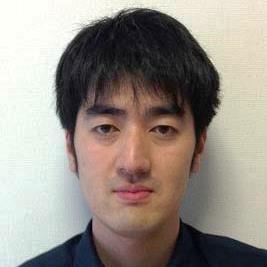 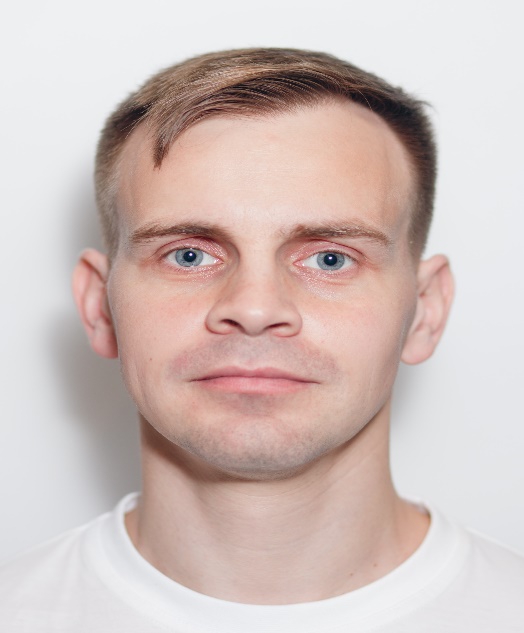 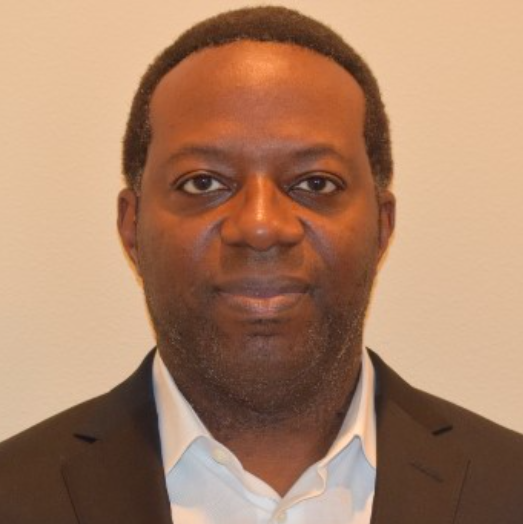 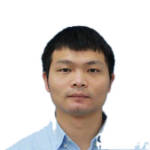 Hiroyuki Motozuka
Kome Oteri
Ilya Bolotin
Cheng Chen
Slide 10
Edward Au, Huawei
July 2021
TGay Major Contributors (2/2)
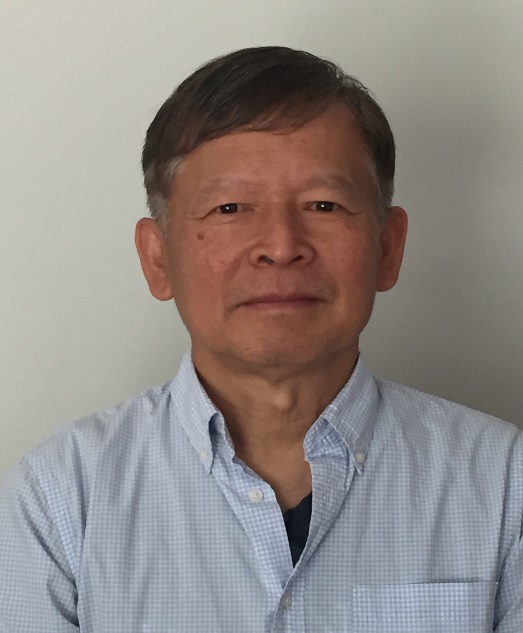 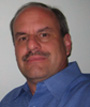 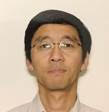 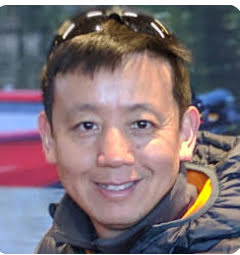 James Wang
Al Petrick
Rui Yang
Rob Sun
Slide 11
Edward Au, Huawei
July 2021
TGay PHY Contributor Awards
Slide 12
Edward Au, Huawei
July 2021
TGay PHY Contributors
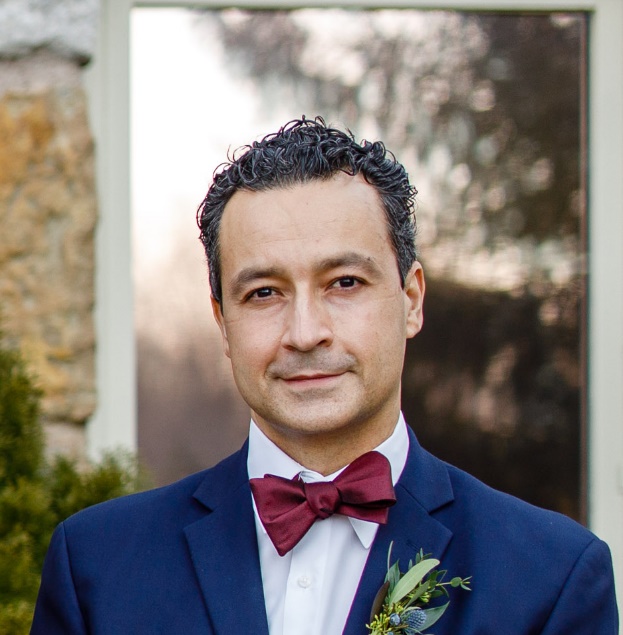 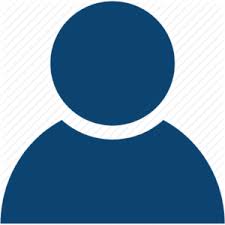 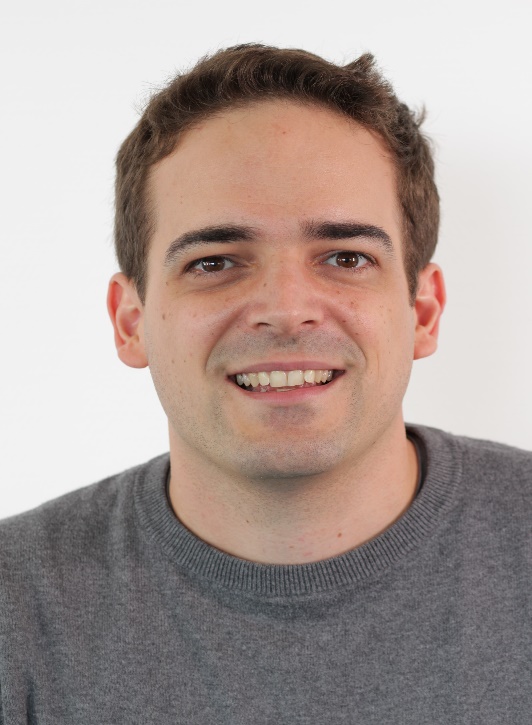 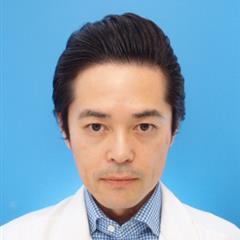 Nelson Costa
Thomas Handte
Takenori Sakamoto
Sunwoong Yun
Slide 13
Edward Au, Huawei
July 2021
TGay MAC Contributor Awards (1/2)
Slide 14
Edward Au, Huawei
July 2021
TGay MAC Contributor Awards (2/2)
Slide 15
Edward Au, Huawei
July 2021
TGay MAC Contributors (1/3)
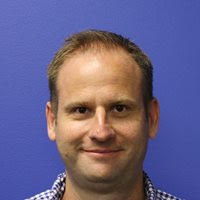 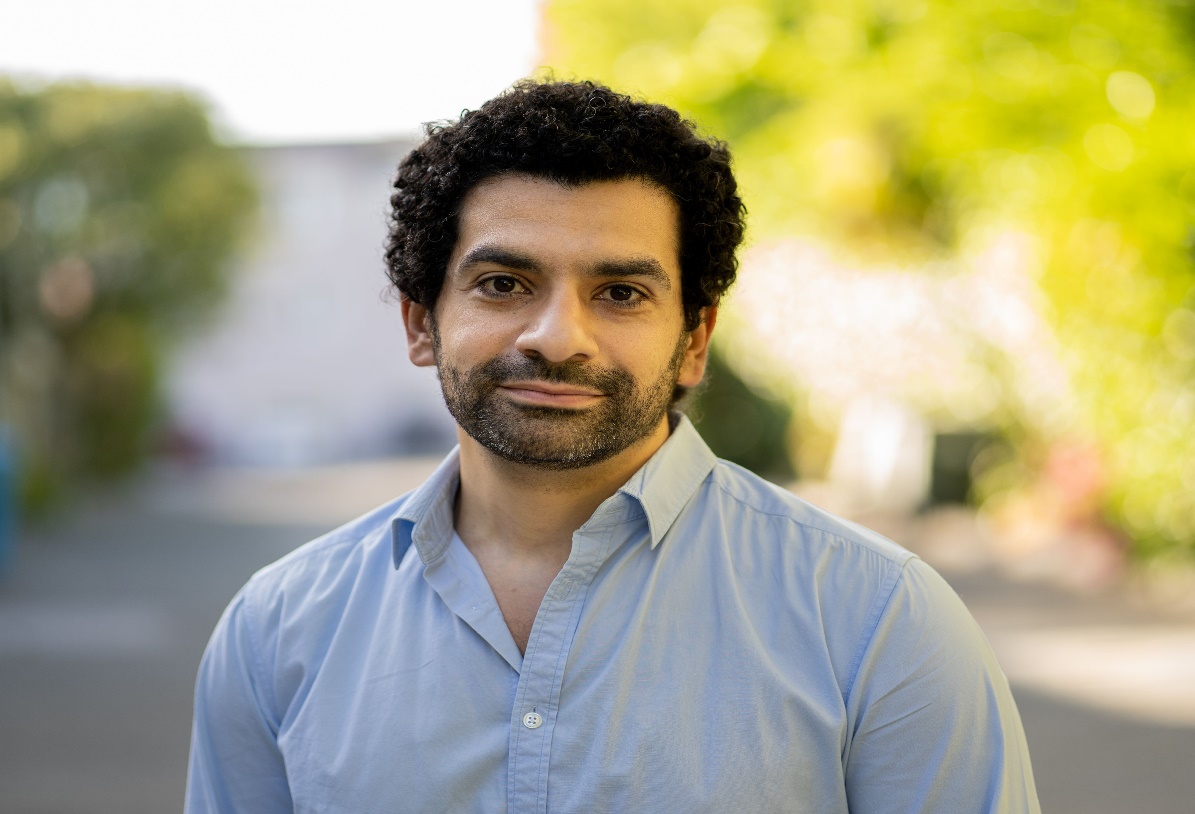 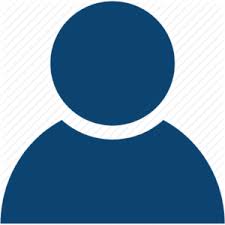 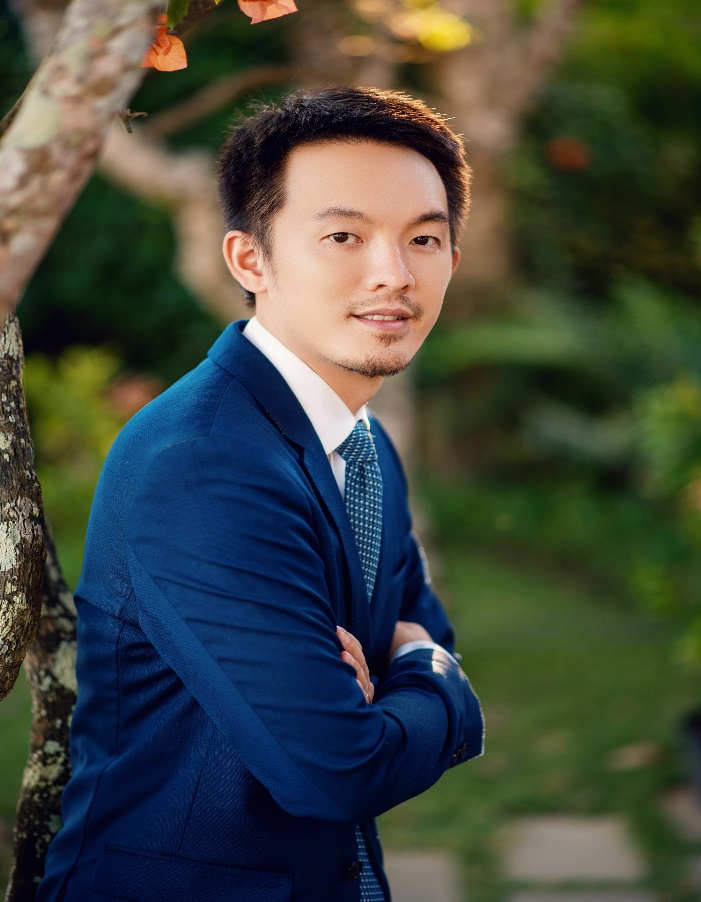 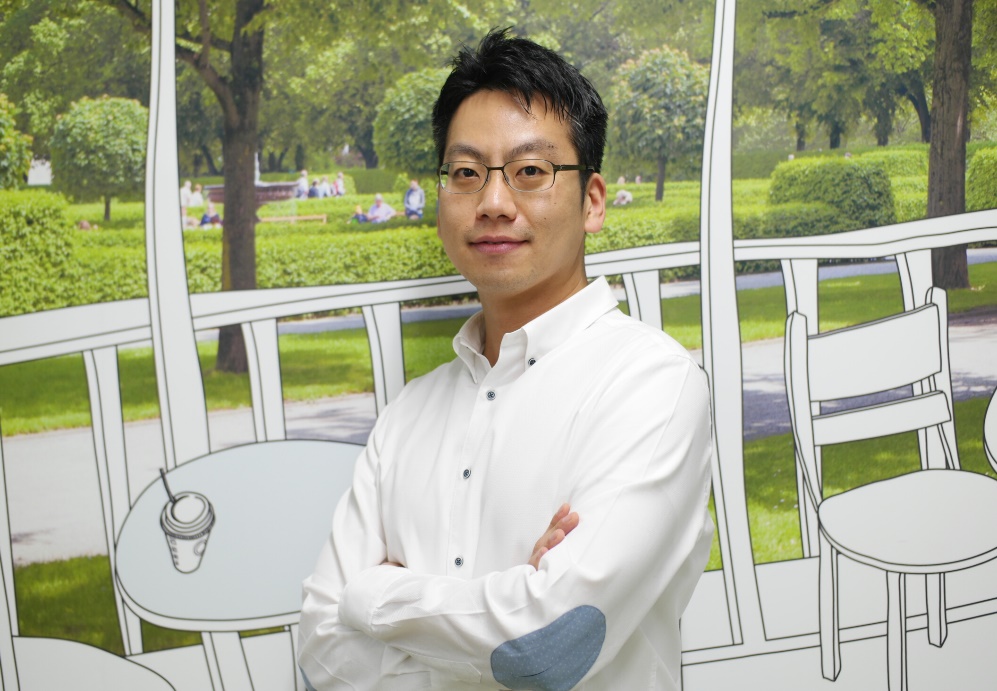 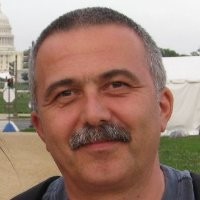 Djordje Tujkovic
Mohamed                  Abouelseoud
George Calcev
Saehee Bang
Tony Han
Slide 16
Edward Au, Huawei
July 2021
TGay MAC Contributors (2/3)
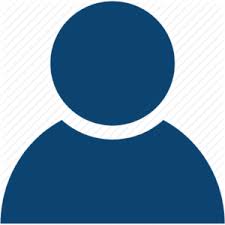 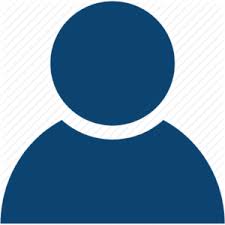 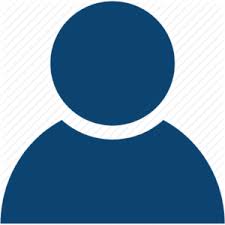 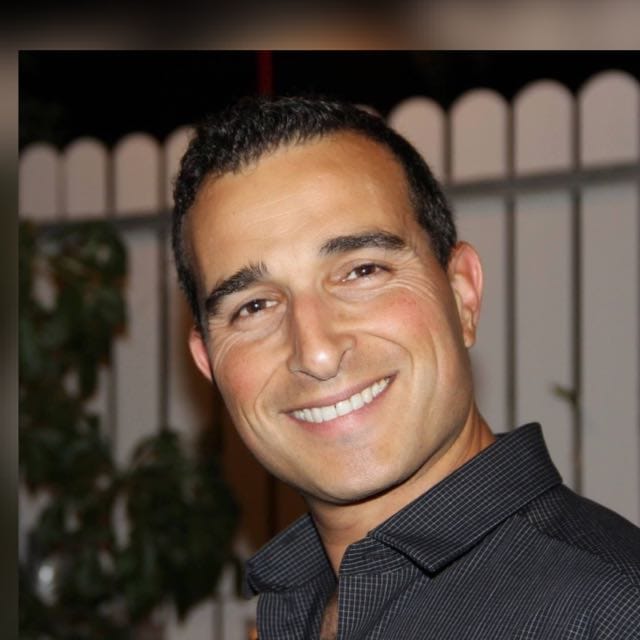 Chris Hansen
Kyungtae Jo
Oren Kedem
Jinmin Kim
Slide 17
Edward Au, Huawei
July 2021
TGay MAC Contributors (3/3)
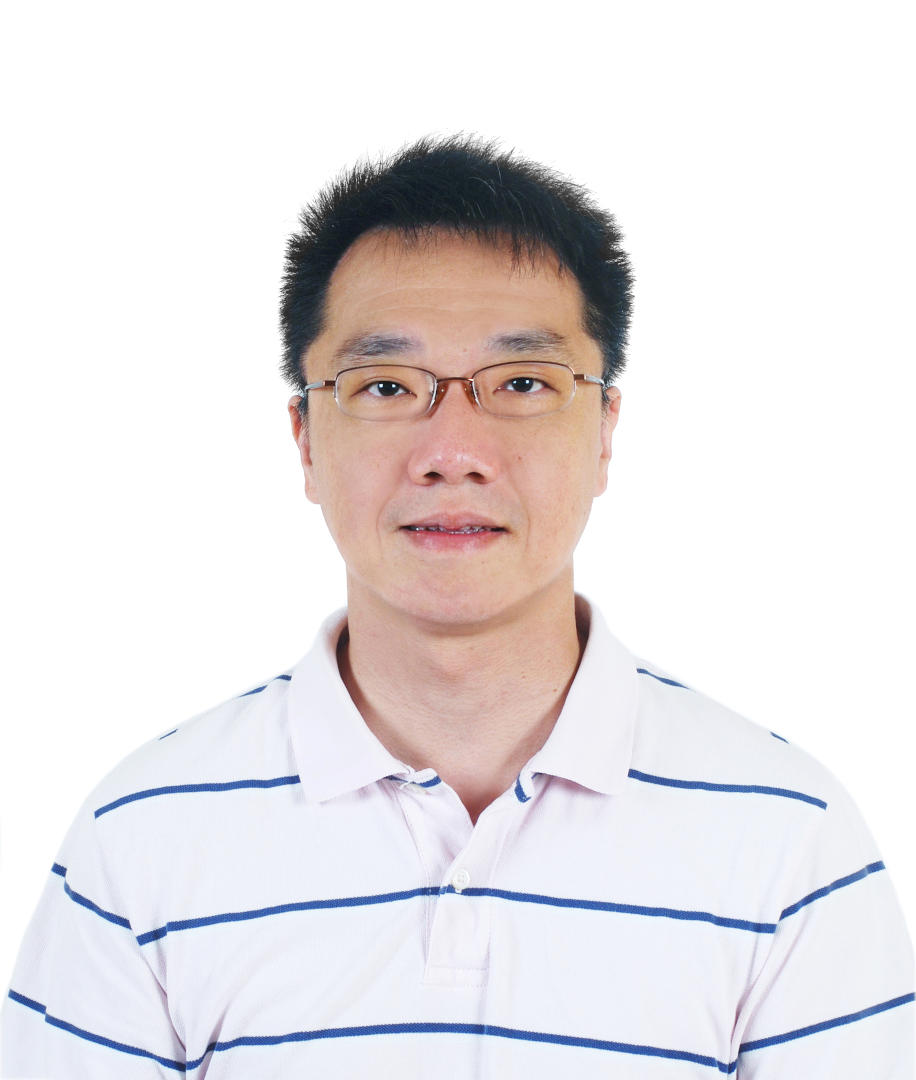 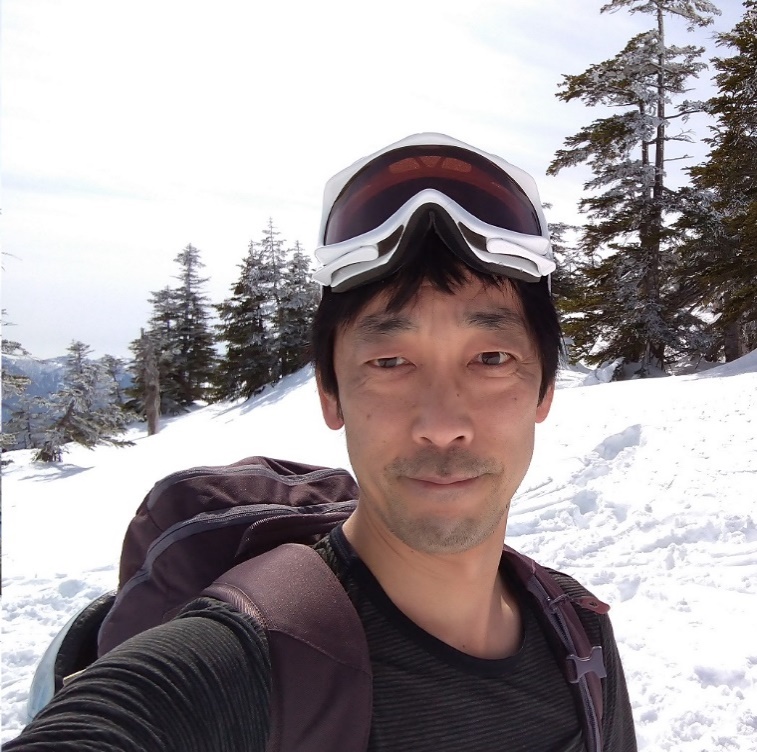 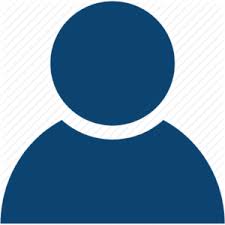 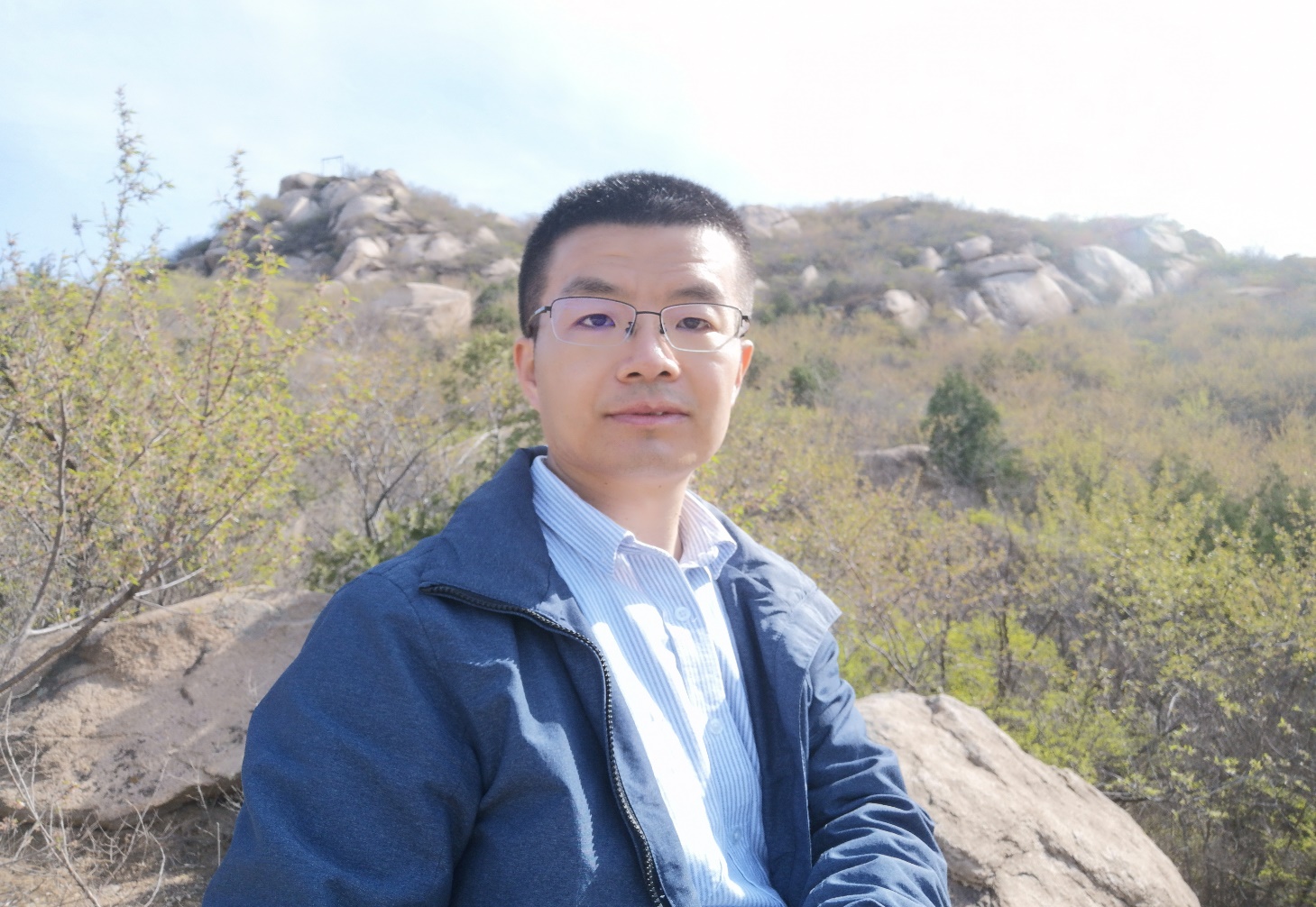 Dejian Li
Sungjin Park
Kazuyuki Sakoda
Li-Hsiang Sun
Slide 18
Edward Au, Huawei
July 2021
References
Slide 19
Edward Au, Huawei